Razvoj hrvatskog sporta(druga polovica 20.stoljeća)
Rafaela Krilčić,8.b
Košarka
Dražen Petrović(1964.-1993.)
-ponajbolji košarkaš u povijesti hrvatske košarke
-igrao za:
KK Cibona te je s njim osvojio:KEP(1985. i 1986.)
reprezentaciju Jugoslavije te osvojio:1988.-srebrnu medalju na   
                                                                       Olimpijskim igrama u Seulu
                                                                      :1990.-zlatnu medalju na svj.
                                                                                    prvenstvu
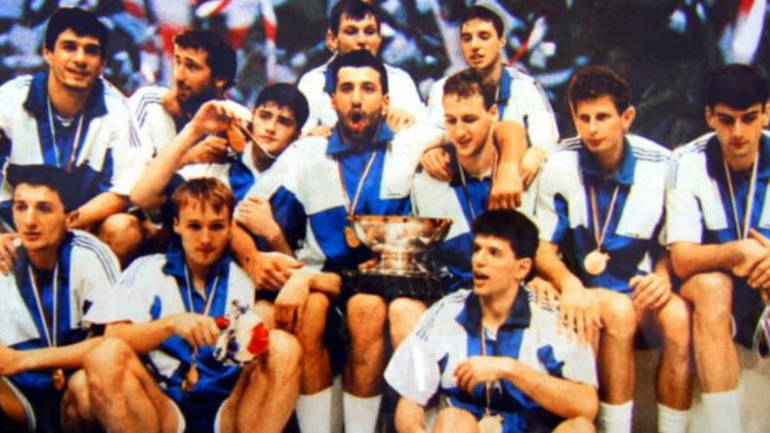 reprezentacija bivše Jugoslavije
reprezentaciju hrvatske te osvojio:1992.-srebrnu medalju na     
                                                                   Olimpijskim igrama u Barceloni
                                                                  :1993.-brončanu medalju na  
                                                                   Europskom prvenstvu         



-nažalost 1993. je tragično poginuo u prometnoj nesreći u Njemačkoj
-godine 2006. u njegovu čast u Zagrebu otvoren je muzej i memorijalan centar "Dražen Petrović", uz košarkašku dvoranu koja također nosi njegovo ime
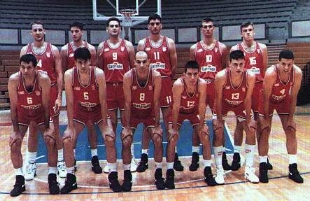 reprezentacija hrvatske
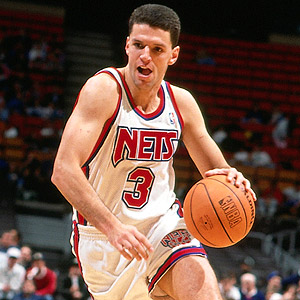 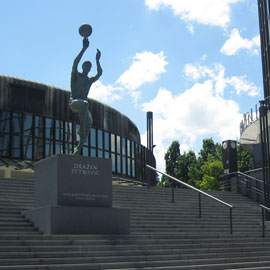 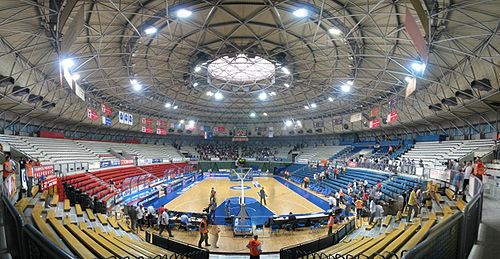 Rukomet
ženska rukometna reprezentacija:2003.-sudjelovale na svjetskom
                                                                                    prventstvu 
muška rukometna reprezentacija:2010.-srebrna medalja na
                                                                                   Europskom prvenstvu
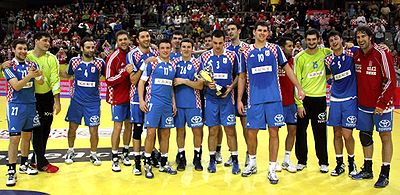 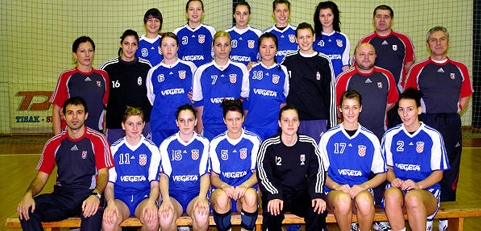 Nogomet
hrvatska nogometna reprezentacija je osvojila treće mjesto na Svjetskom nogometnom prvenstvu održanom 1998. u Francuskoj
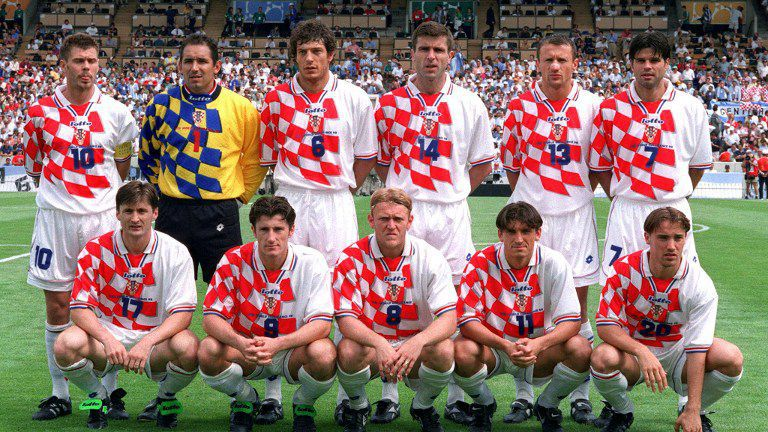 Skijanje
Janica i Ivica Kostelić uz vodstvo svoga oca Antu polučili su svjetski uspjeh koji dugo vremena neće biti nadmašen
Snježna kraljica(Janica) osvojila je Svjetski skijaški kup i niz odličja na Olimpijskim igrama među kojims četri zlatne medalje
Ivica-osvojio Svjetski skijaški kup i niz odličja na ostalim natjecanjima
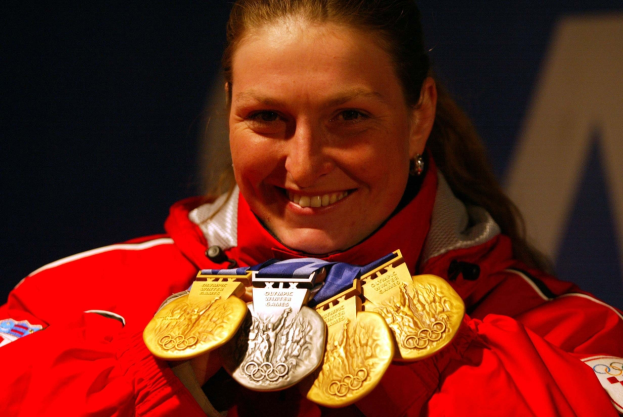 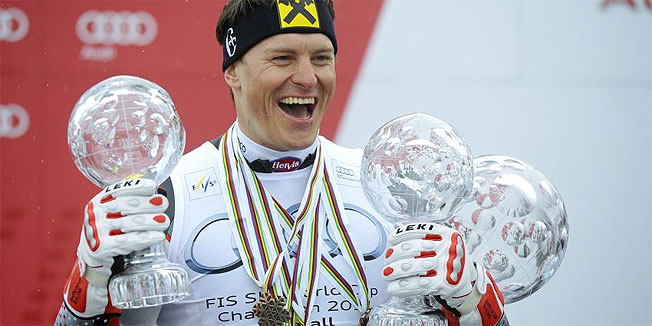